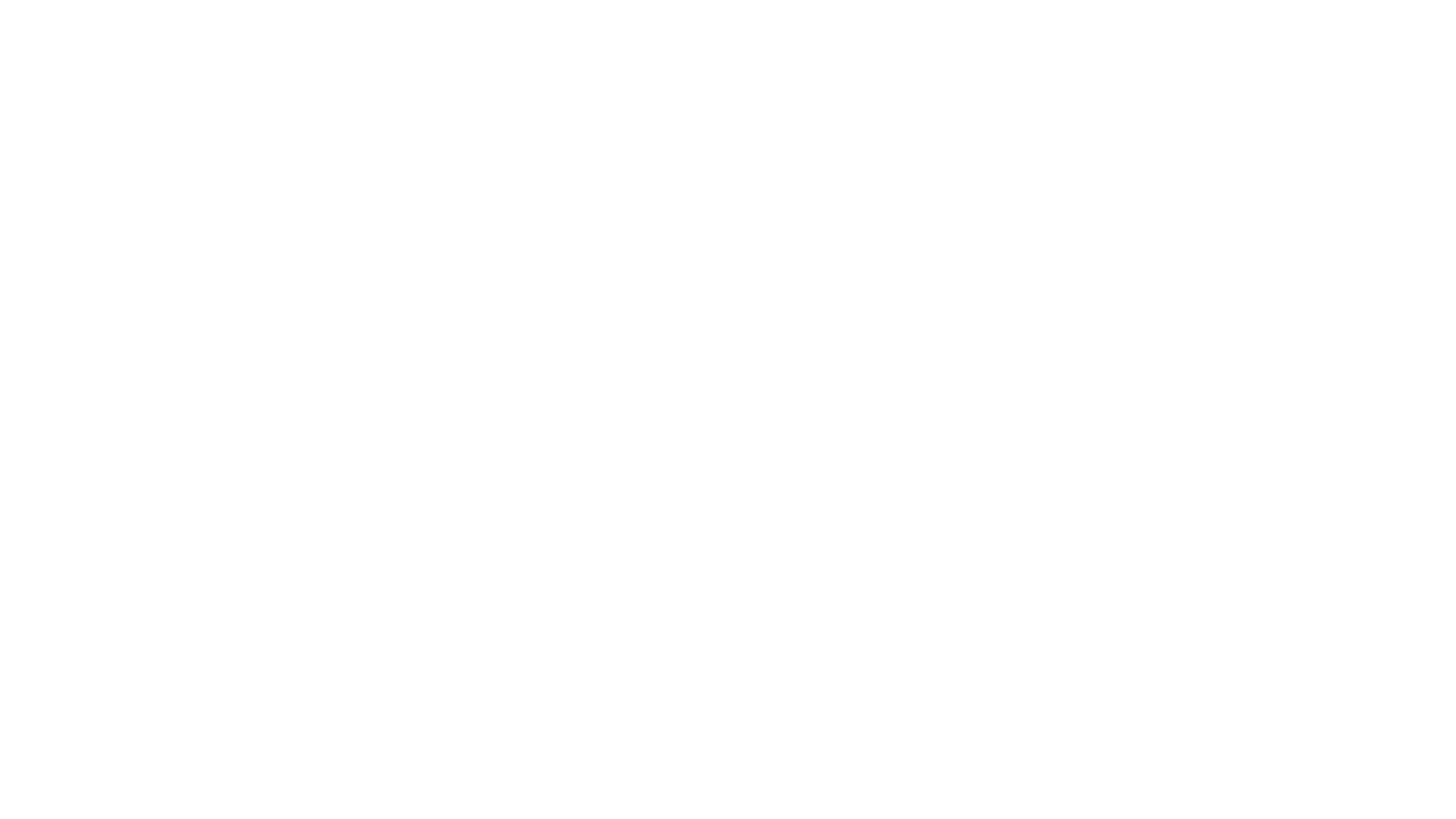 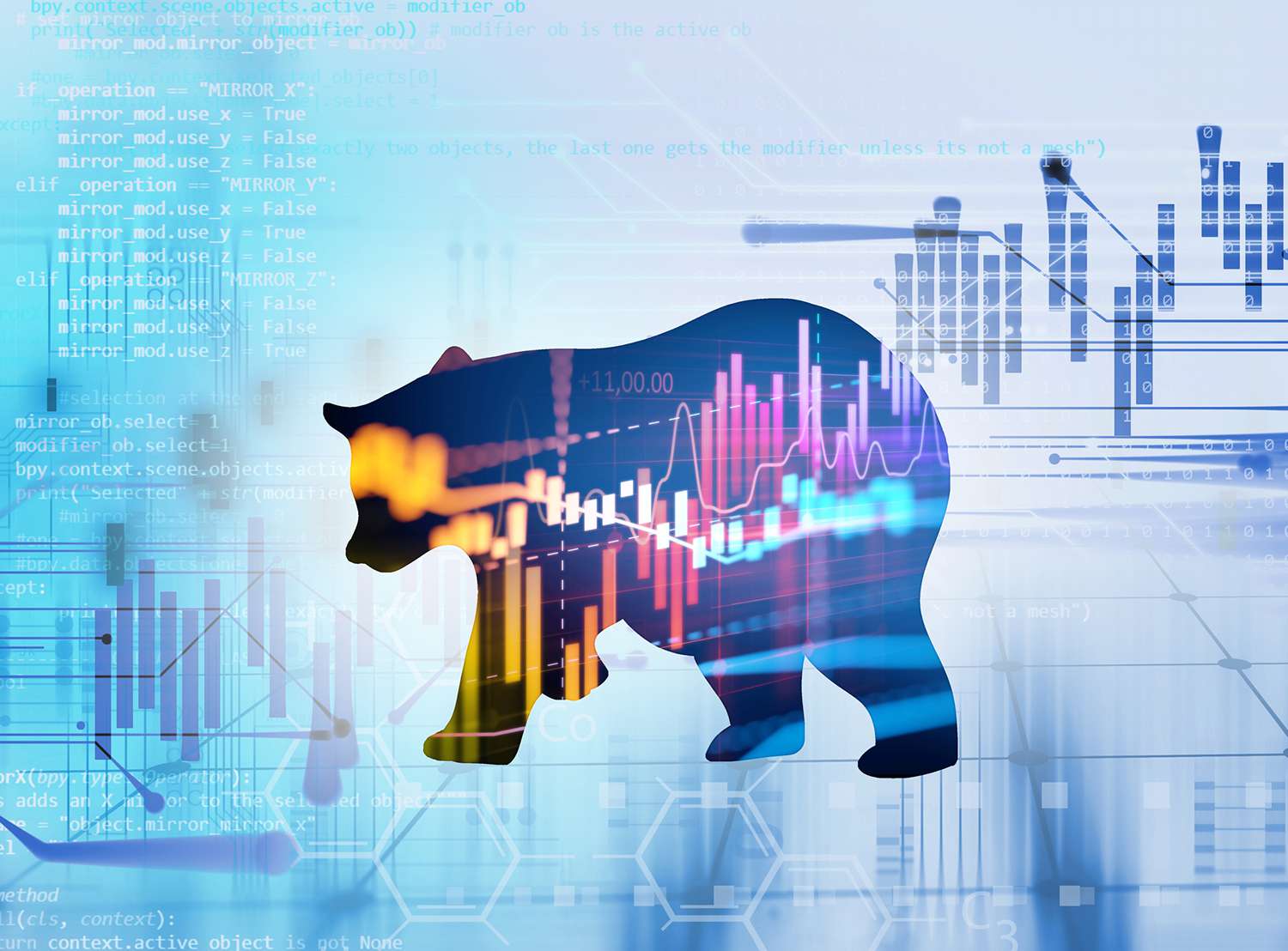 BearBank
Zarząd banku:
Wojnowska WeronikaNowak MartynaKrawczyk DominikaJędrzejczyk WiktorSzymański Bartosz



Politechnika Świętokrzyska w Kielcach
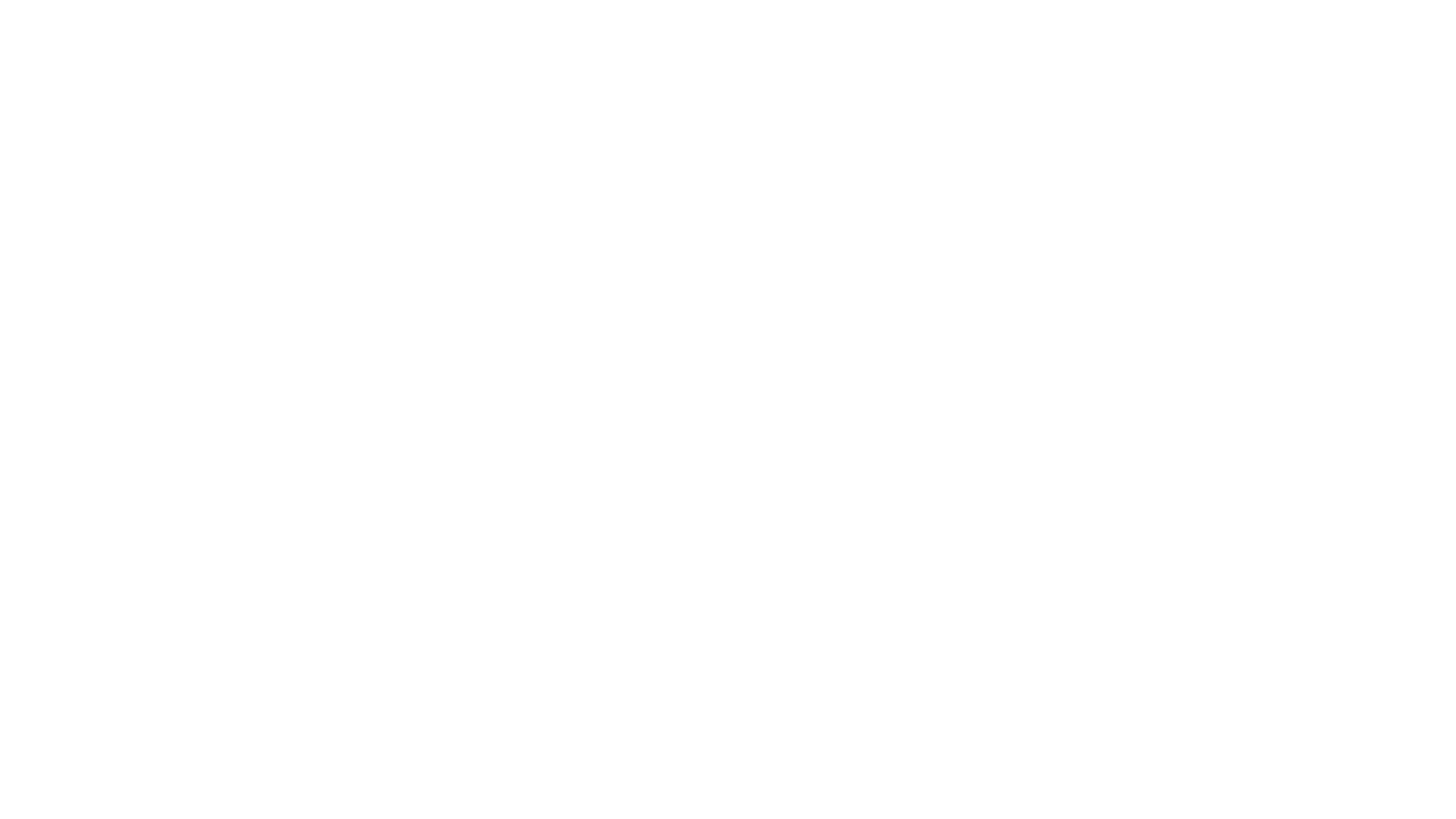 Zarządzanie bankiem i jego finansami, w taki sposób, by cena akcji wzrastała. Ponadto działania miały na celu utrzymanie pewnych wskaźników na zadowalającym poziomie, w tym m.in. LCR, wskaźniki płynności, wskaźnik adekwatności kapitałowej czy poziom satysfakcji klientów banku. Systematyczne dostosowywanie się do warunków panujących w gospodarce.
Przyjęta strategia
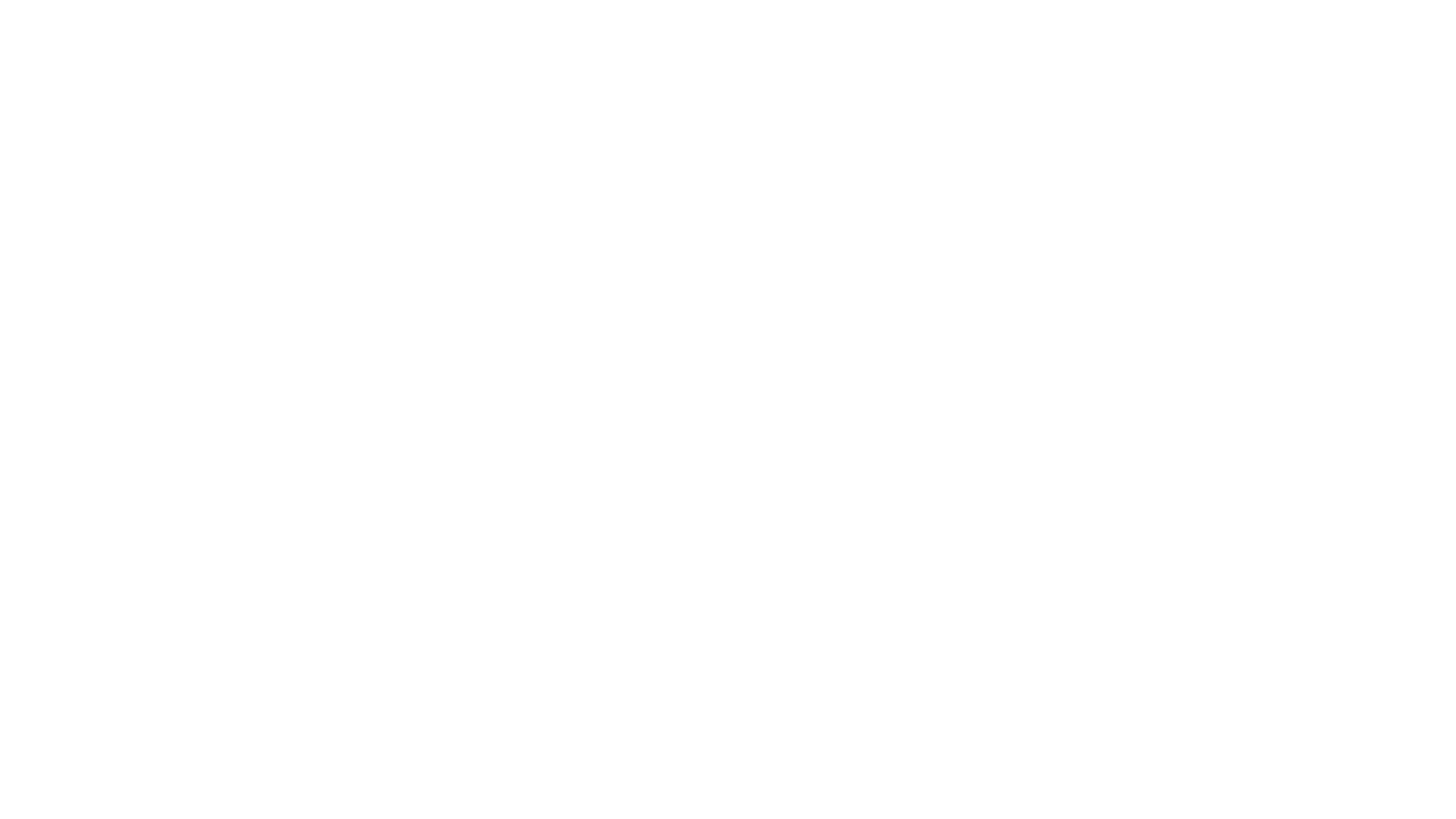 Początkowe problemy z CAR zostały rozwiązane za pomocą emisji akcji uprzywilejowanych, podporządkowanego kapitału pożyczkowego oraz zysku zatrzymanego z lat ubiegłych.
Zarządzanie funduszami własnymi i wymogami kapitałowymi
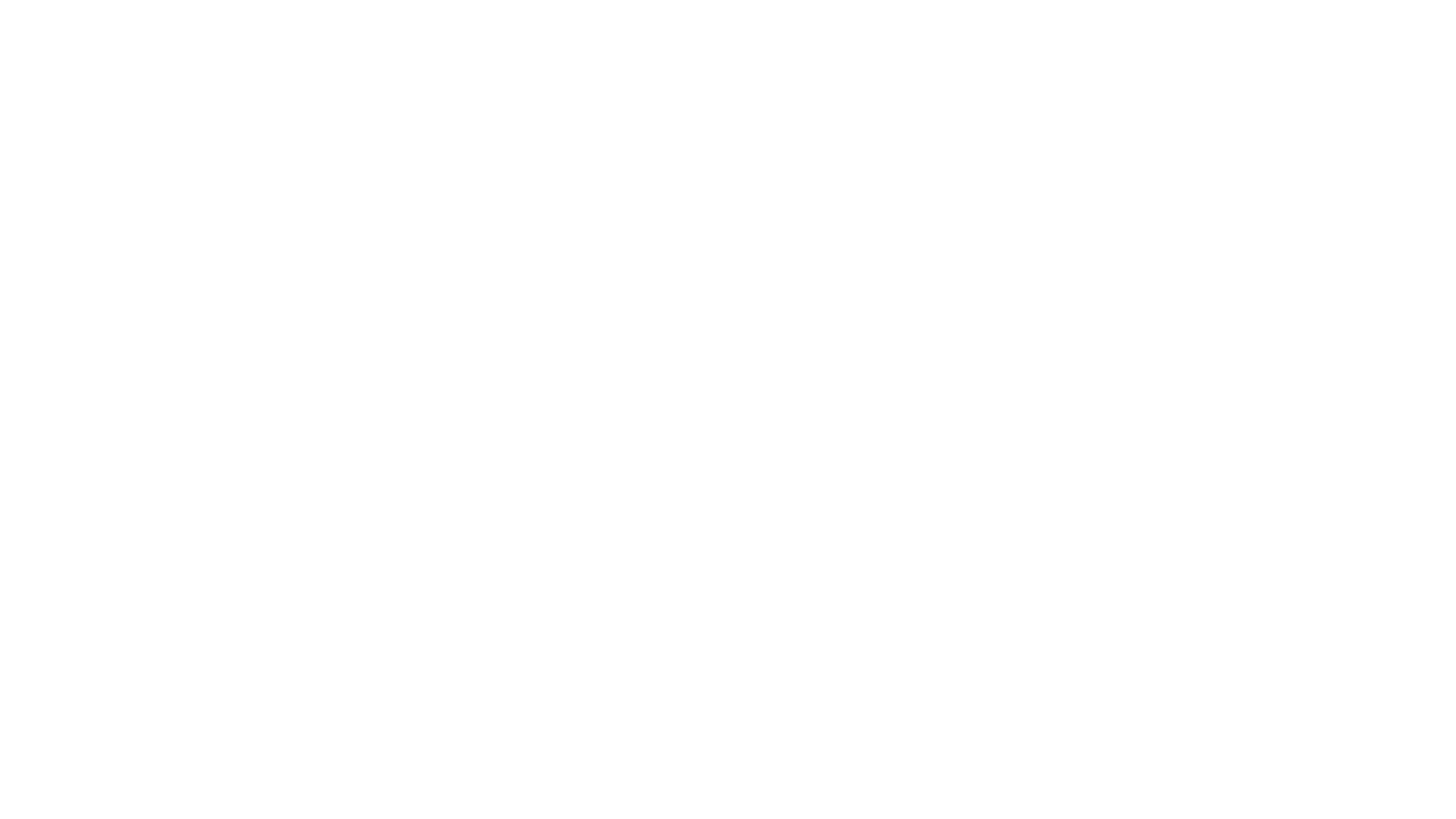 Potencjalne ryzyko wywołane przez LTV niwelowane było za pomocą wysokich spreadów.
Zarządzanie ryzykiem kredytowym
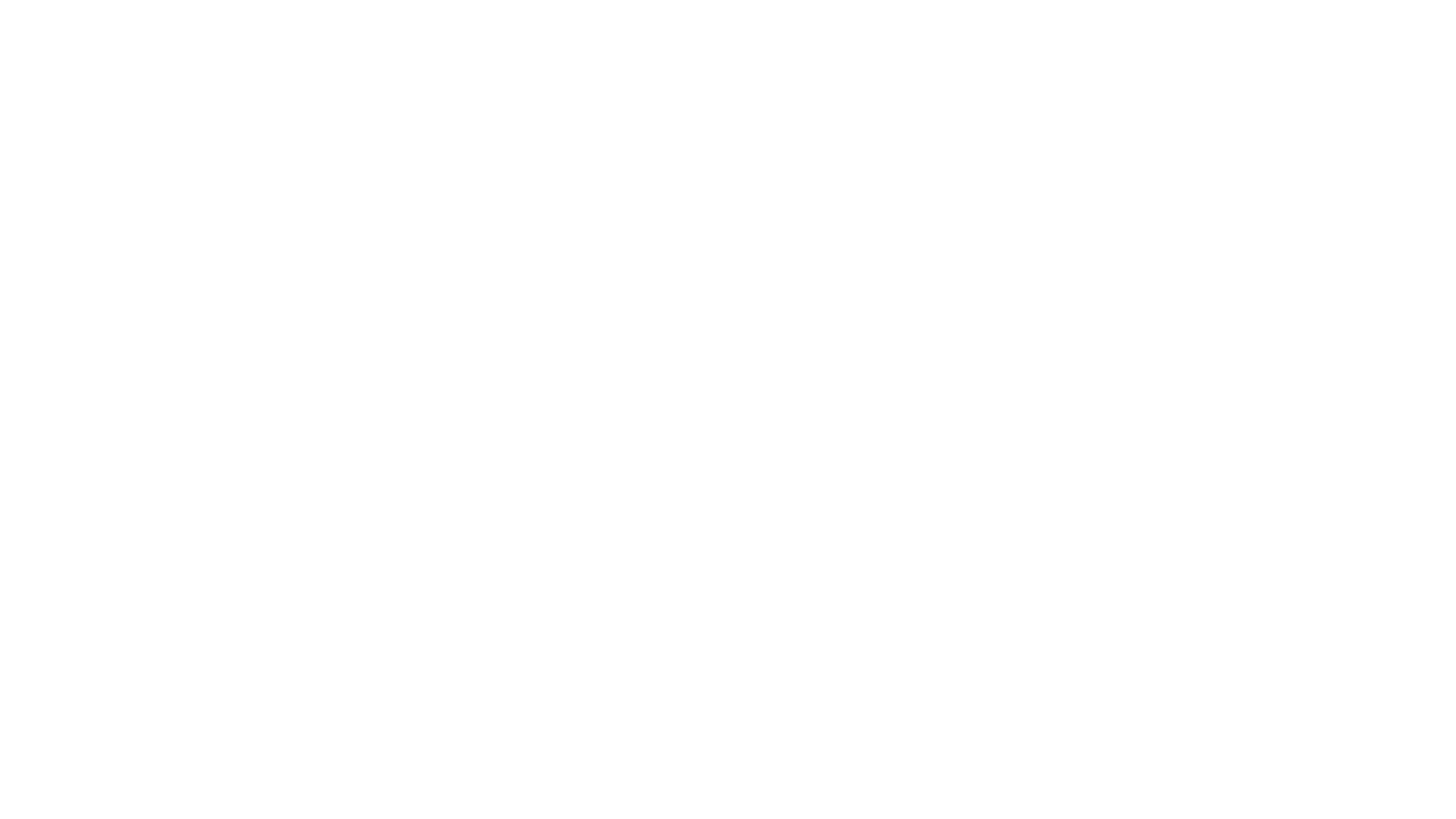 Biorąc pod uwagę racjonalne zarządzanie walutami głównym celem było bezpieczne nimi zarządzanie.

Przyjęta strategia pozwoliła na inwestycję w waluty przy jednoczesnym minimalizowaniu ryzyka.
Zarządzanie ryzykiem walutowym
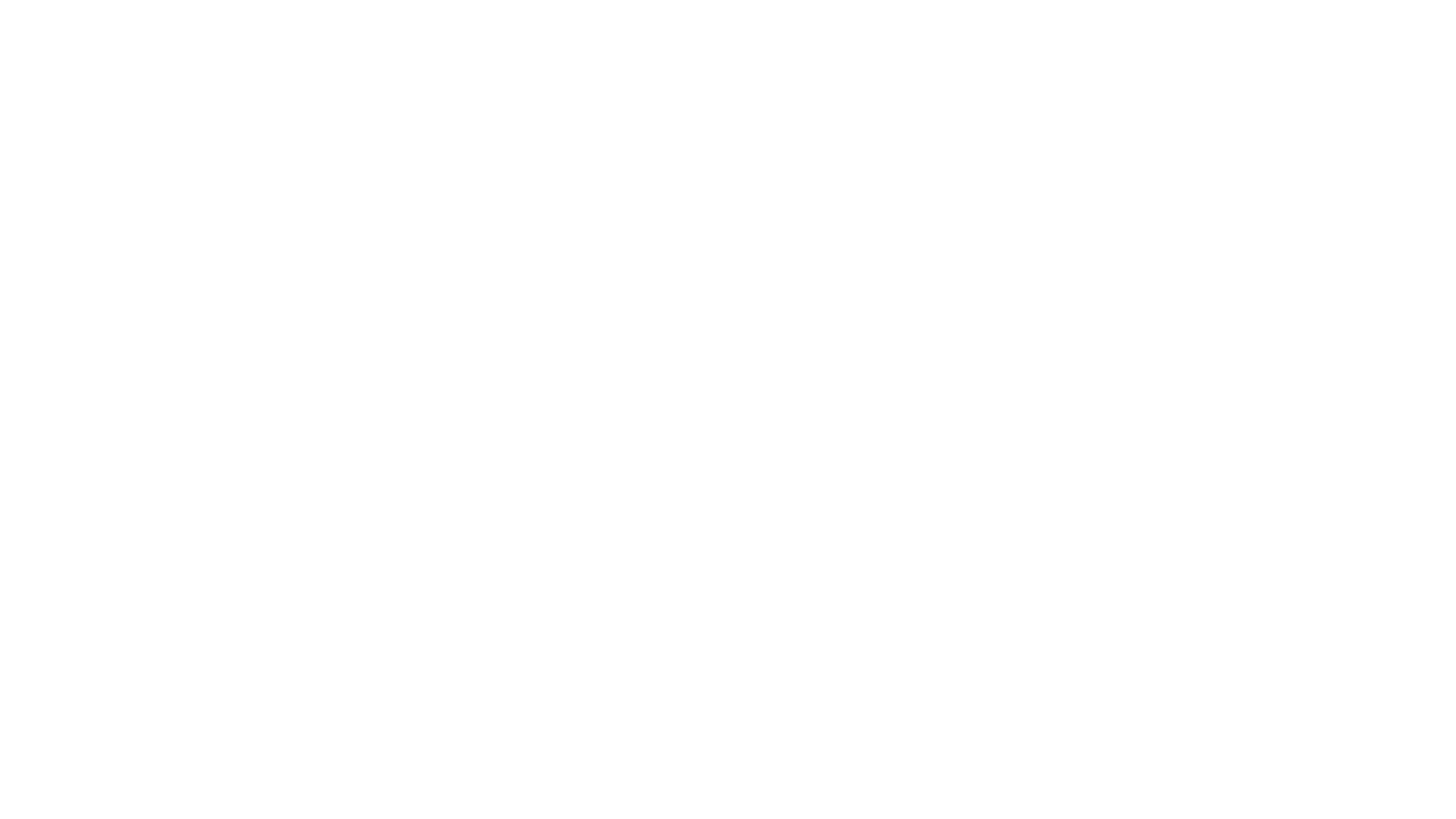 Zapoznanie się z profesjonalnymi narzędziami planistycznymi do prognozowania płynności, potrzeb kapitałowych, pozycji w ryzyku stopy procentowej itp.,
Zdobycie umiejętności potrzebnych w przyszłej pracy zawodowej,
Zapoznanie się z procesami zachodzącymi w gospodarce,
Poszerzenie umiejętności pracy i komunikacji w grupie,
Zapoznanie się z różnymi obszarami funkcjonowania banku,
Umiejętne zarządzanie wskaźnikami płynności wymaganymi przez Bazyleę III.
Wnioski końcowe
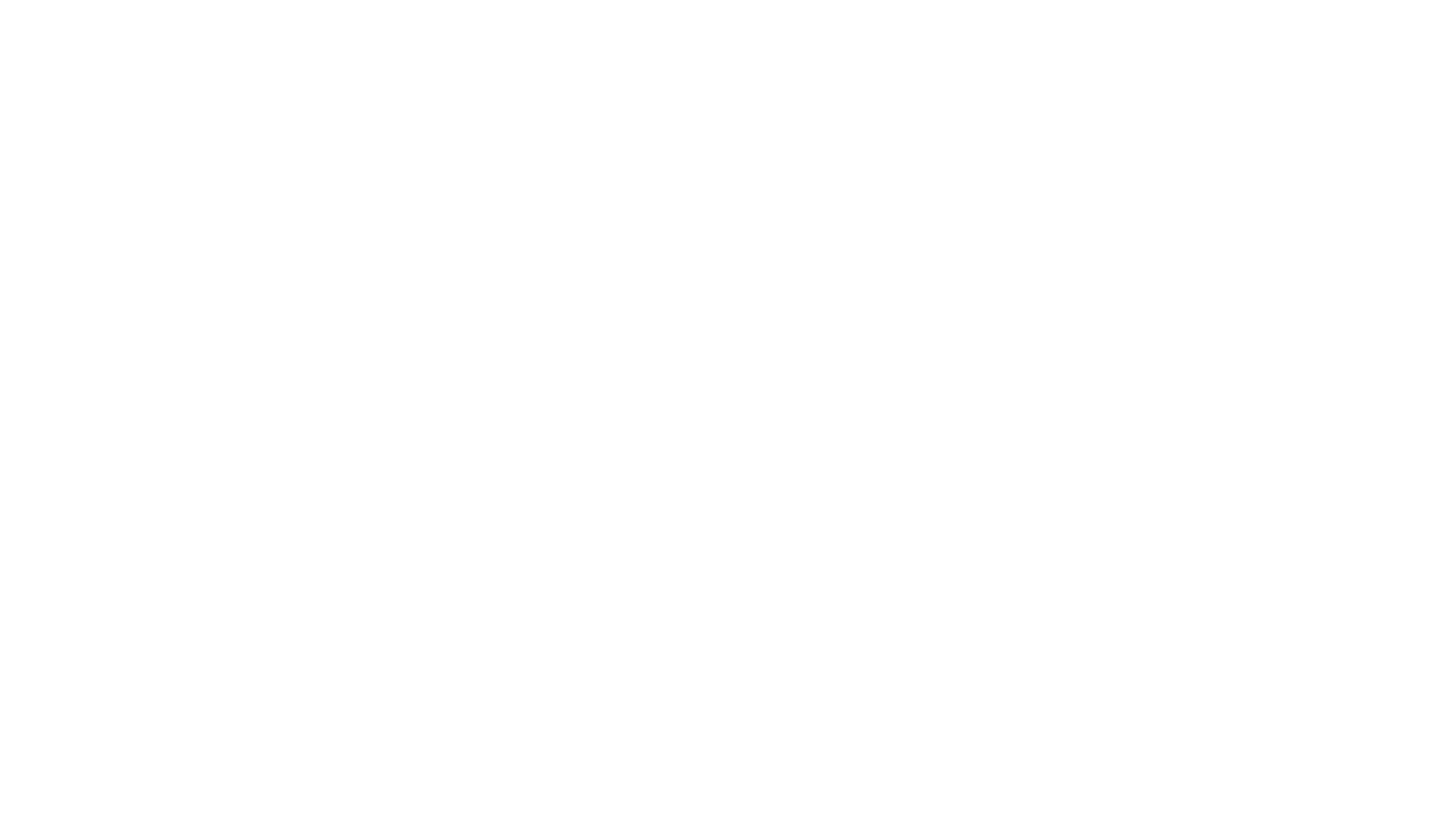 Dziękujemy za uwagę!